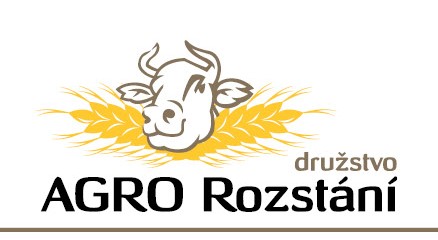 ve spolupráci se Zemědělským svazem ČR pořádá   Den otevřených dveří14.6.2019 od 8:00 – 16:00 hodinna farmě Otinoves